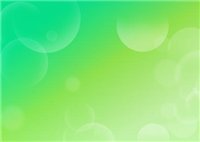 Тема урока:                «КАРТА – НАШ ЭКСКУРСОВОД»
Автор презентации 
учитель начальных классов
ГБОУ СОШ № 112
Санкт-Петербурга
Чичёва Ирина Ивановна
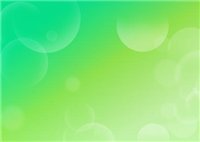 ФИЗИЧЕСКАЯ КАРТА РОССИИ
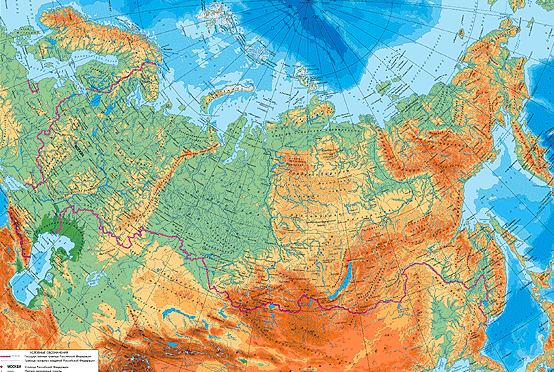 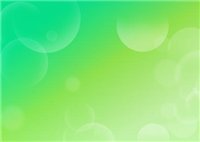 РОССИЯ ЗАНИМАЕТ  1/9 ЧАСТЬ СУШИПРОТЯЖЁННОСТЬ С СЕВЕРА НА ЮГ– СВЫШЕ              4 ТЫС.КМС ЗАПАДА НА ВОСТОК –                ОКОЛО 9 ТЫС.КМРАСПОЛОЖЕНА НА МАТЕРИКЕ ЕВРАЗИЯ
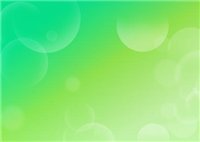 УРАЛЬСКИЕ ГОРЫ разделяют Россию на 2 части: европейскую и азиатскую
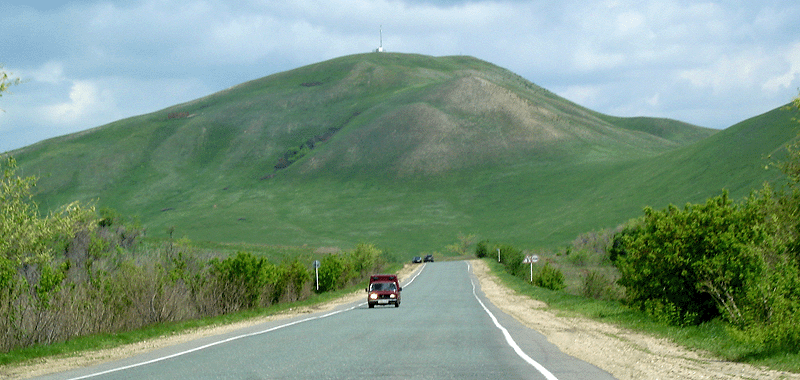 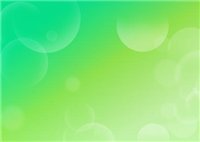 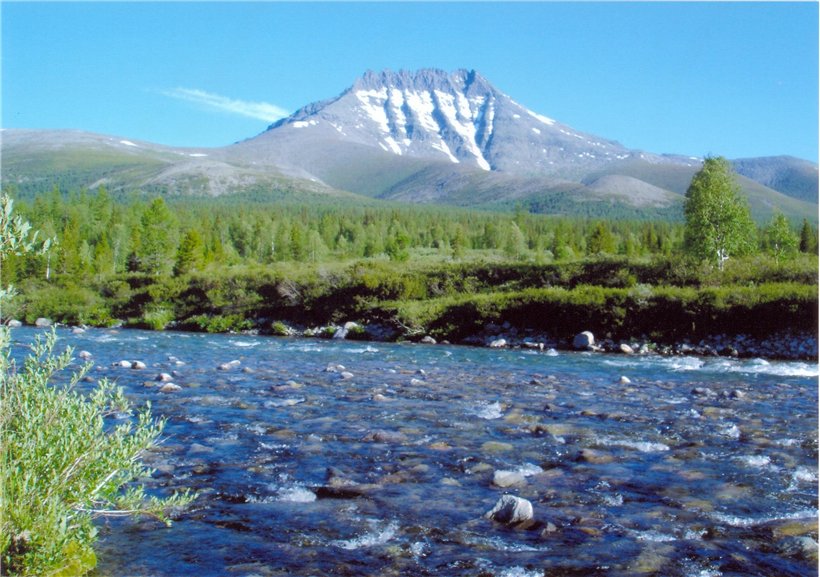 УРАЛЬСКИЕ ГОРЫ
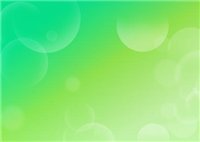 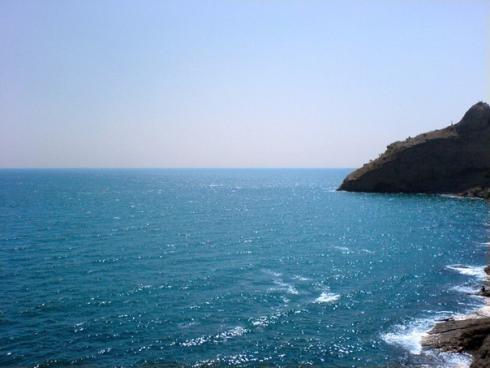 Европейская часть России
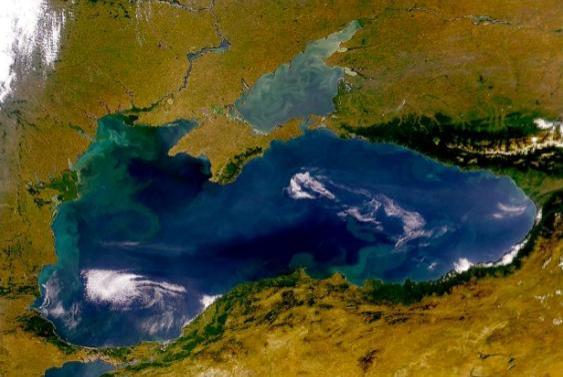 Чёрное море
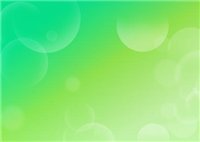 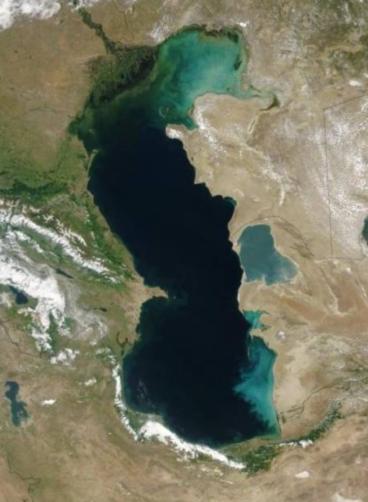 Европейская часть России
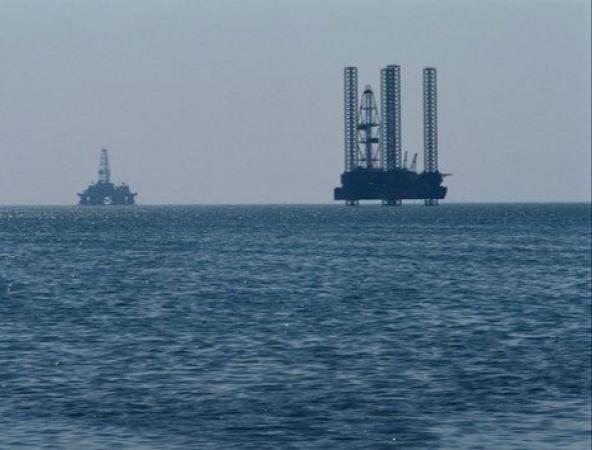 Каспийское море
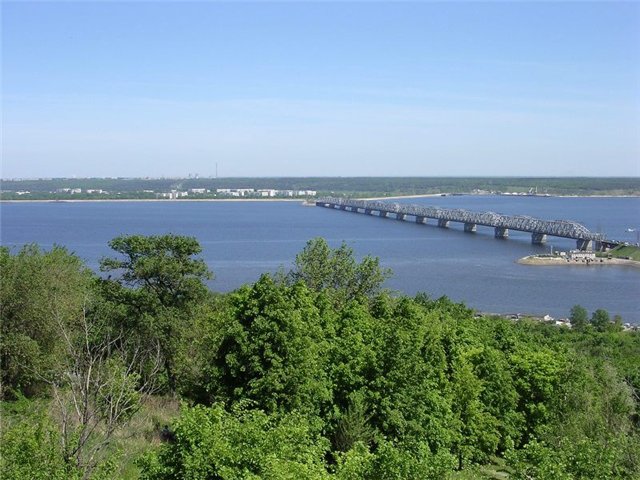 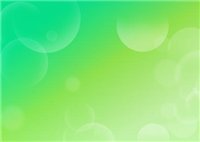 Европейская часть России
Река Волга – протяжённость 3530 км
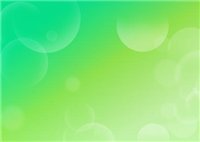 Европейская часть России
Гора Эльбрус – высота 5642 м
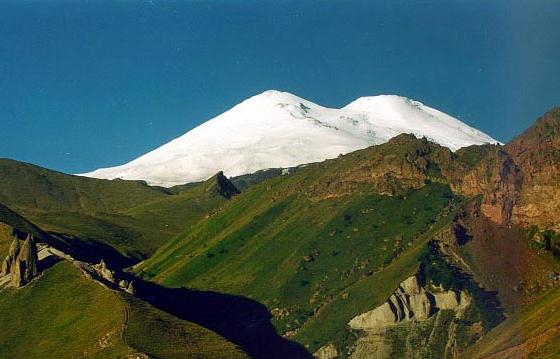 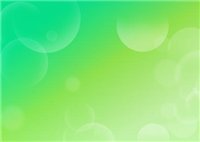 Европейская часть России
Гора Эльбрус – высота 5642 м
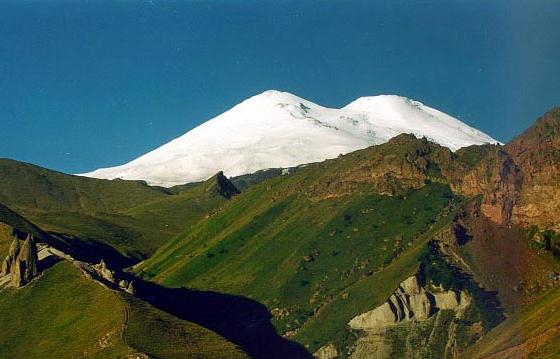 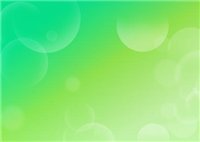 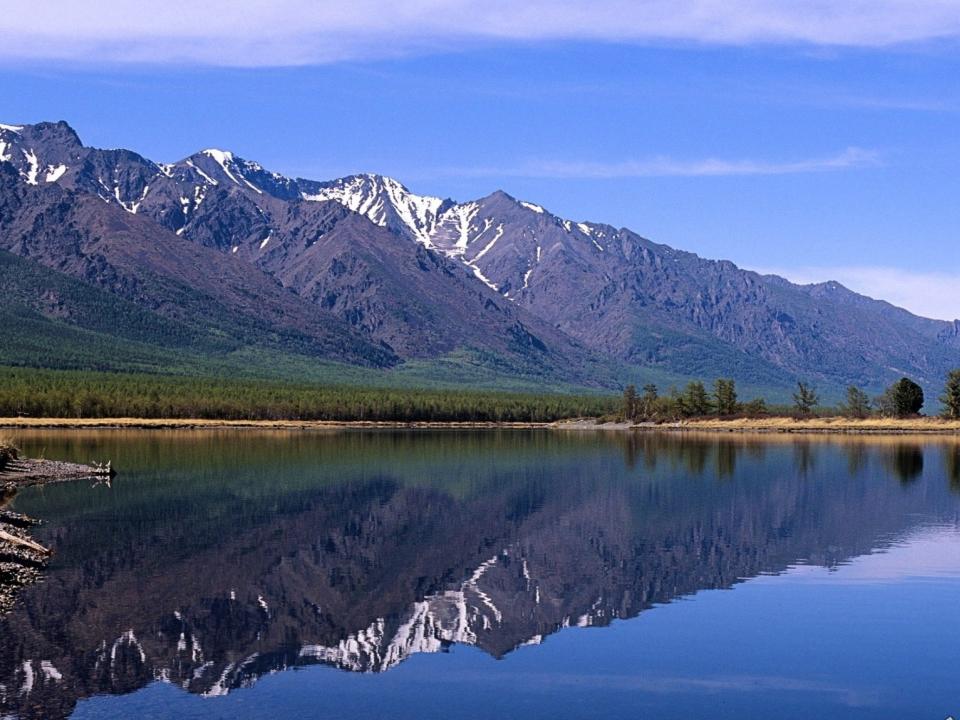 Азиатская  часть России
Озеро Байкал– глубина 1642 м
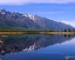 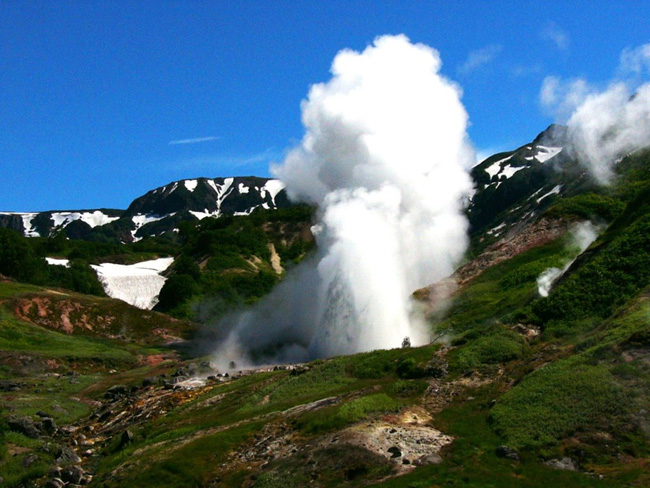 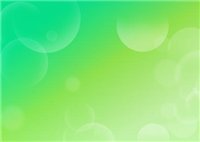 Полуостров Камчатка
Азиатская  часть России
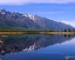 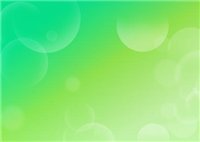 Азиатская  часть России
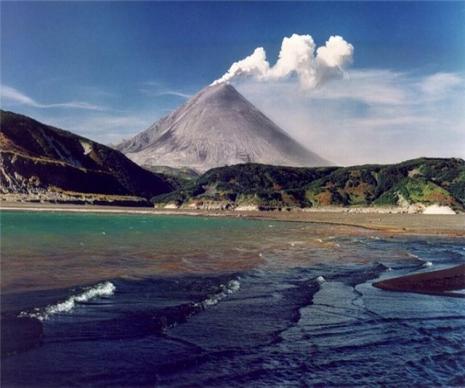 Полуостров Камчатка
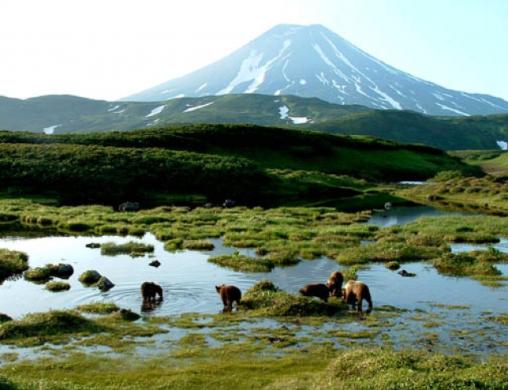 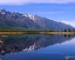